Reading Across the CurriculumPeggy Takach, Director Faculty Center for Teaching & Learning
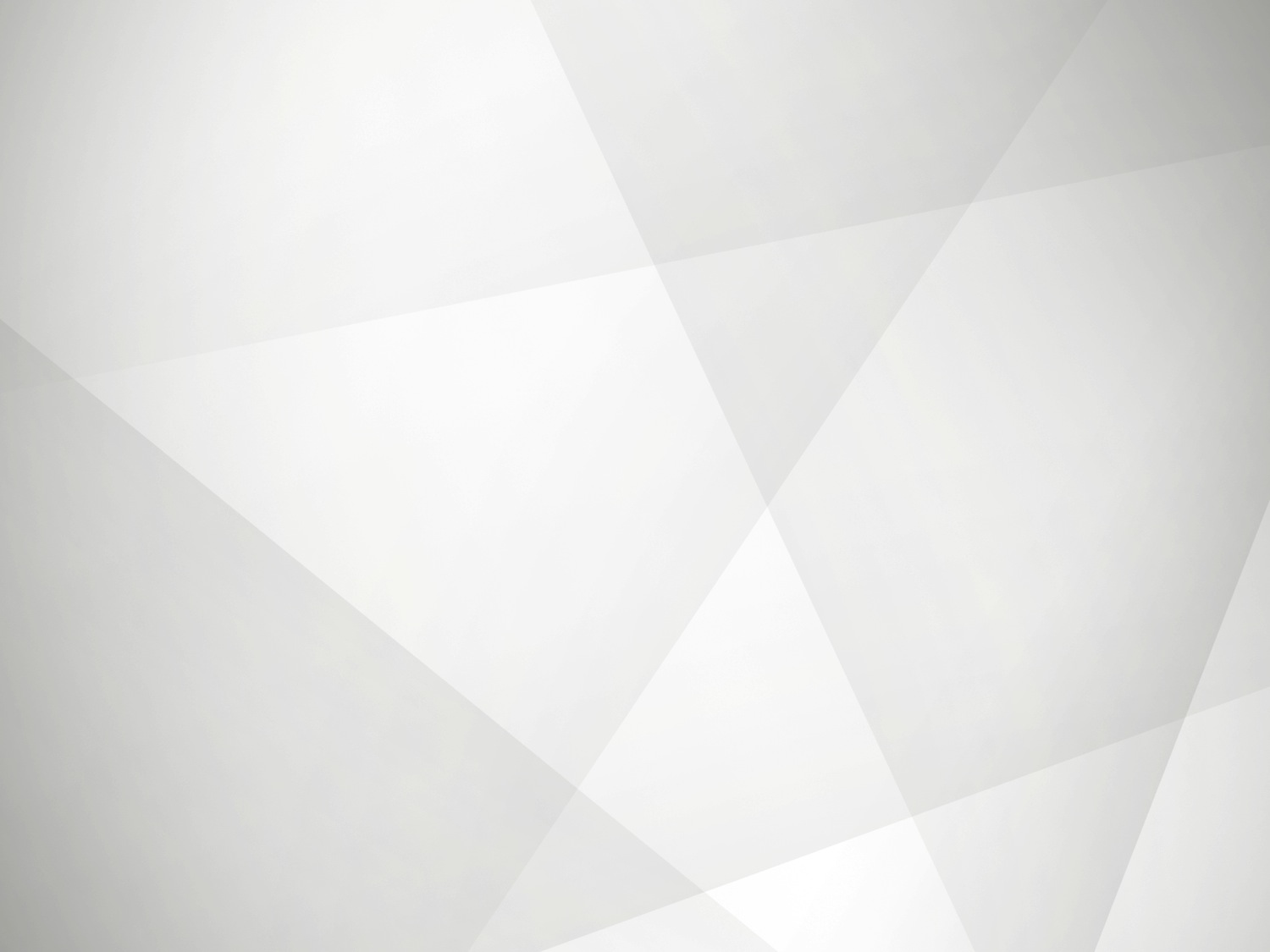 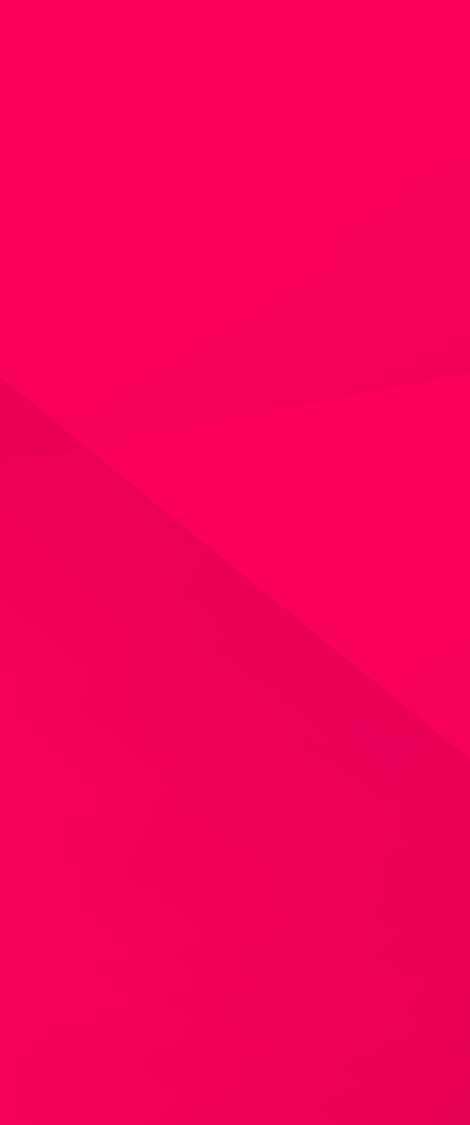 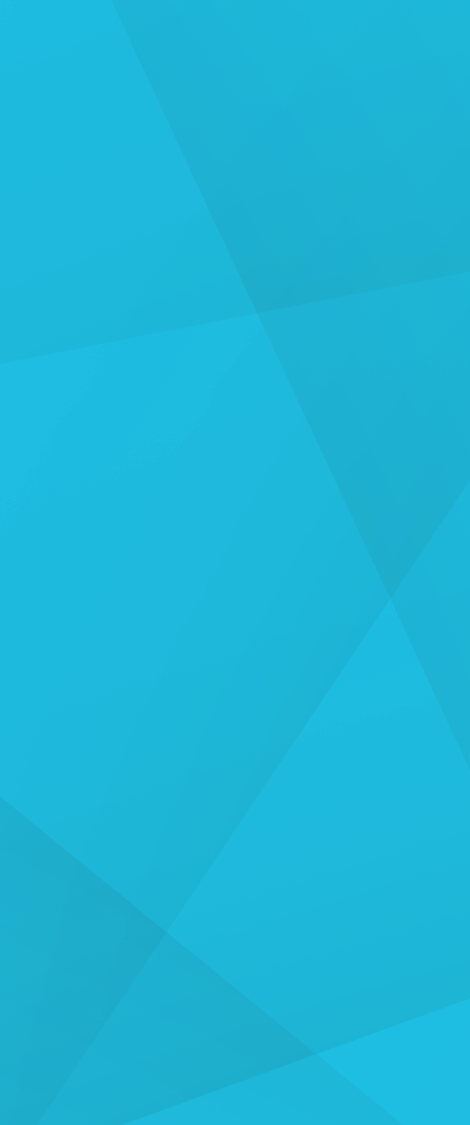 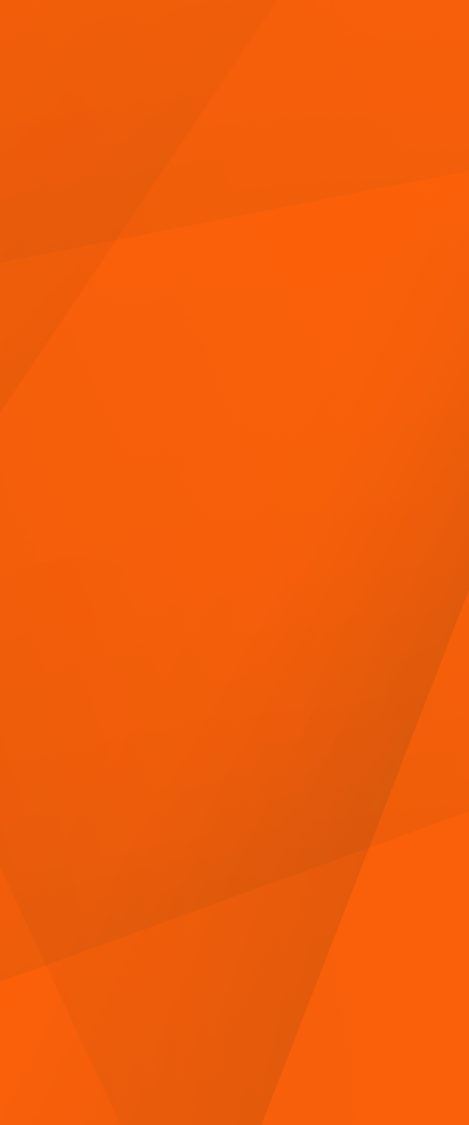 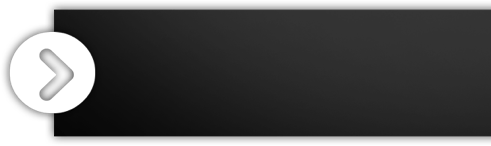 Agenda
1. Welcome

Introduction
2. Getting  Started

Workshop description & format
3. Workshop 

Let’s Begin!
Reading Across the Curriculum
Predicting Questions from Text
Read / Think / Highlight
Option
Option
01
03
Reading and Analyzing Articles
Option
Study Note Options.
Option
02
04
Sophia Marku and Stephanie Putman, 
Onondaga Community College
Presented at the Teaching Professor Conference 2016
Predicting Questions from Text
Read / Think / Highlight
Option
Option
01
03
Study Note Options.
Reading and Analyzing Articles
Option
Option
02
04
01
Read / Think / Highlight
Take it one paragraph at a time
Use erasable, bright highlighters – highlight by color!
Predicting Questions from Text
Read / Think / Highlight
Option
Option
01
03
Study Note Options.
Reading and Analyzing Articles
Option
Option
02
04
02
5 Methods
Term Charts
Annotated Outlines
Index Cards
Graphic Organizers – Charts and Diagrams
Bullet Notes
Predicting Questions from Text
Read / Think / Highlight
Option
Option
01
03
Study Note Options.
Reading and Analyzing Articles
Option
Option
02
04
03
Preparing Effectively for Exams
Multiple-choice questions
Essay questions
Predicting Questions from Text
Read / Think / Highlight
Option
Option
01
03
Study Note Options.
Reading and Analyzing Articles
Option
Option
02
04
04
Identify the Author’s Central Message
Topic
Author’s claim in the article
Supporting points for each heading
Reading Across the Curriculum
Predicting Questions from Text
Read / Think / Highlight
Option
Option
01
03
Reading and Analyzing Articles
Option
Study Note Options.
Option
02
04
Sophia Marku and Stephanie Putman, 
Onondaga Community College
Presented at the Teaching Professor Conference 2016
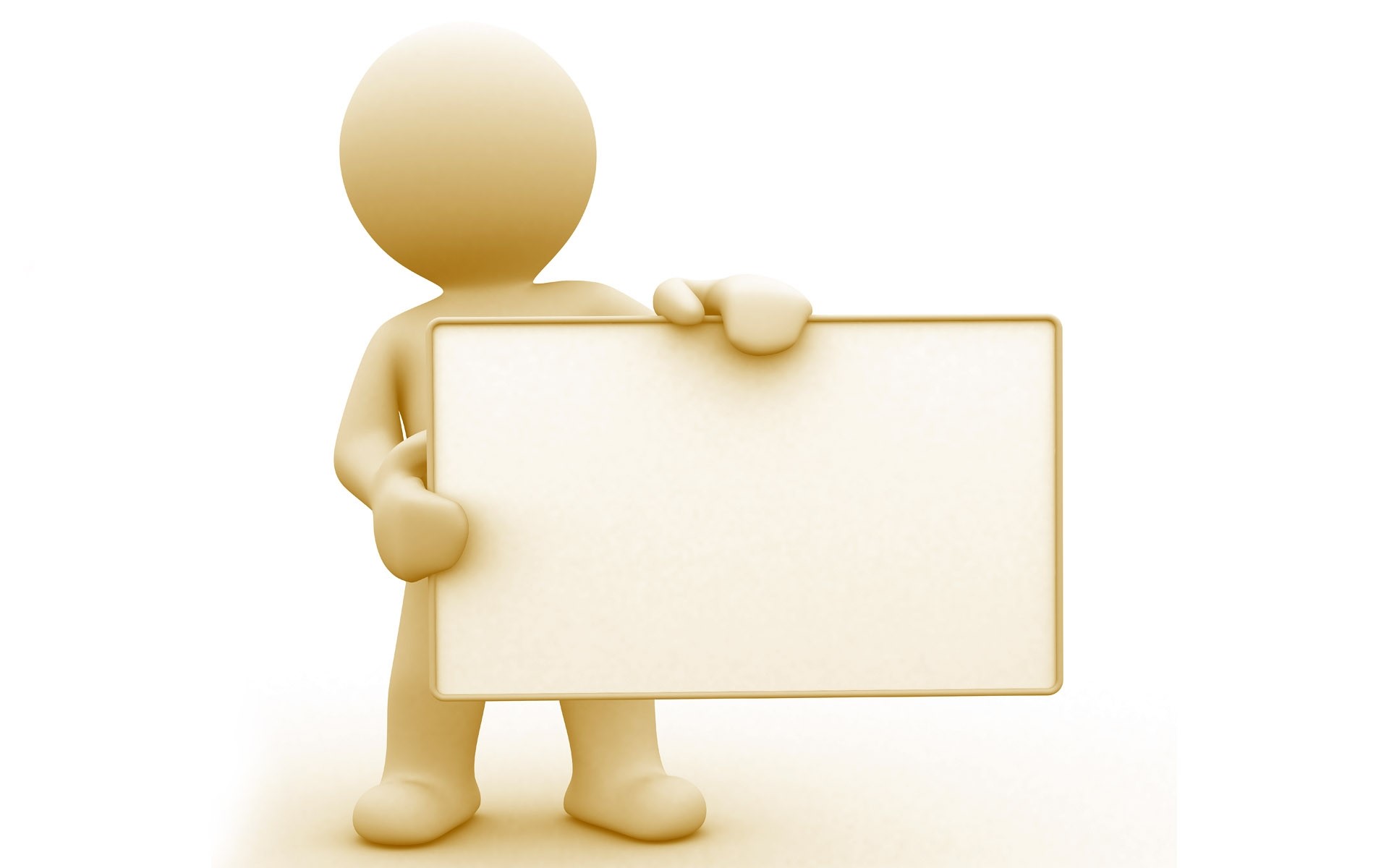 Ticket Out
Use index card
Write three things
Overall impression of session?  Worth time or waste of time?
Would you attend another session held by FCTL?
Topics offered for upcoming sessions?
General comments?